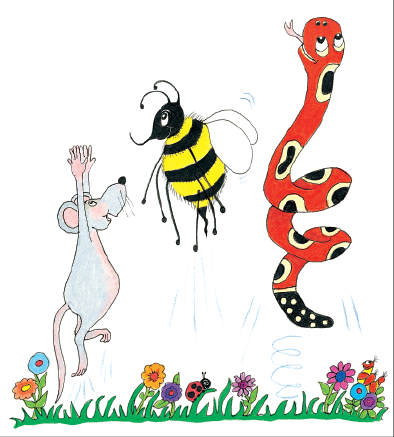 Jolly Grammar 1-31
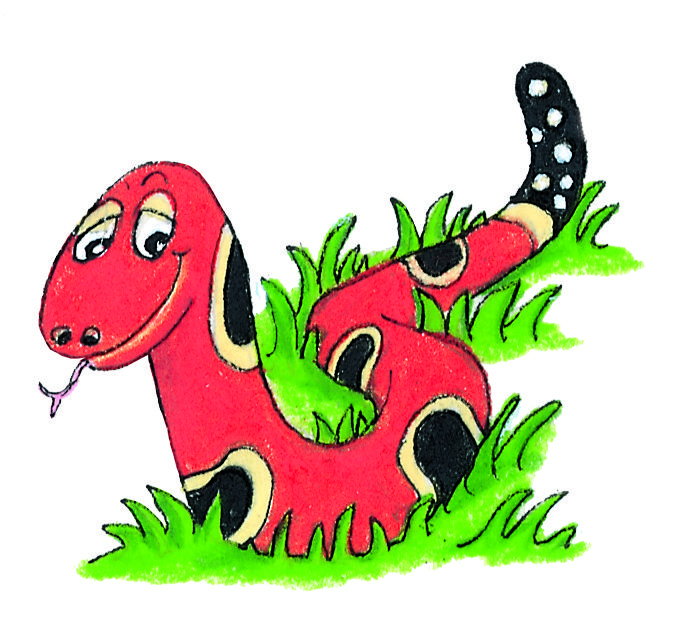 Spelling Test 30
bad
bad
 vet
bad
 vet
 fact
bad
 vet
 fact
 all
bad
 vet
 fact
 all
 talk
bad
 vet
 fact
 all
 talk
6. walk
bad
 vet
 fact
 all
 talk
6. walk
7. small
bad
 vet
 fact
 all
 talk
6. walk
7. small
8. made
bad
 vet
 fact
 all
 talk
6. walk
7. small
8. made
9. their
bad
 vet
 fact
 all
 talk
6. walk
7. small
8. made
9. their
10.beanstalk
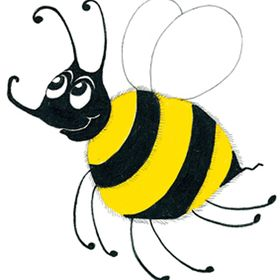 Dictionary
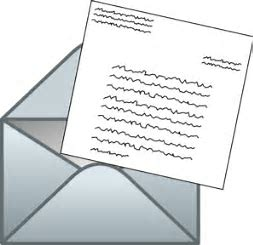 leter


 animal

 
 biskit
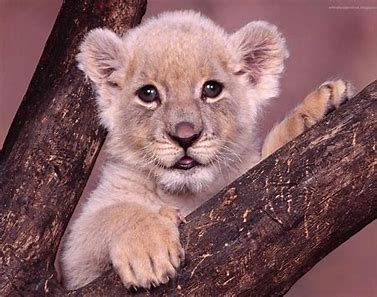 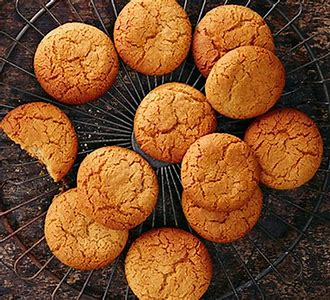 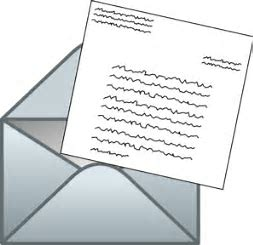 leter


 animal

 
 biskit
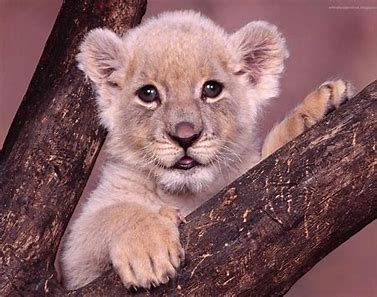 letter
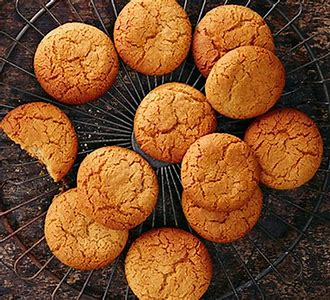 biscuit
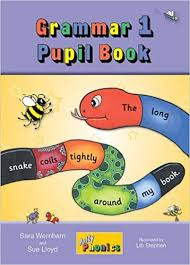 Activity Page:
Using a Dictionary
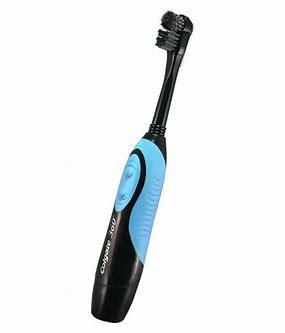 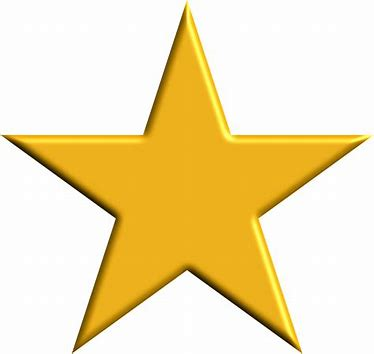 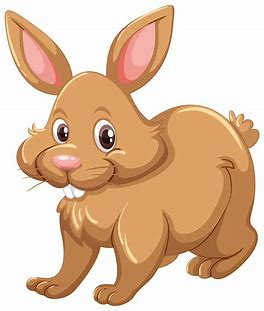 toofbrush			rabbit			starr
 toothbrush		rabit			star


 octopus		flouer			buterfie
 octapus		flower			butterfly
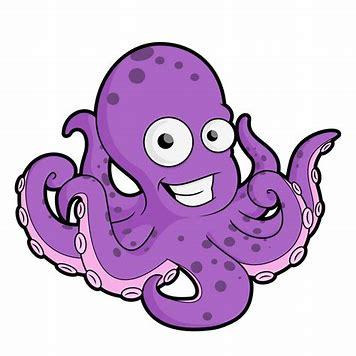 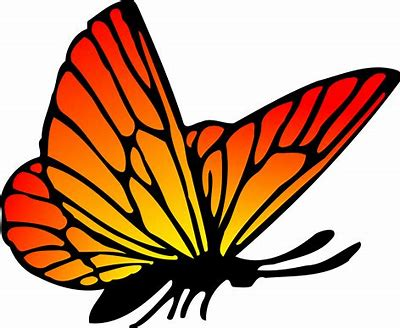 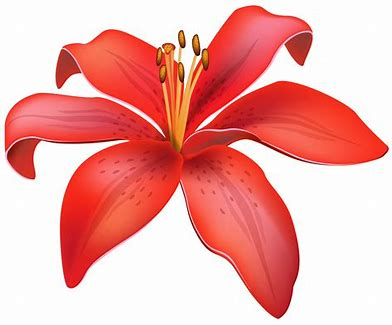 Using a Dictionary
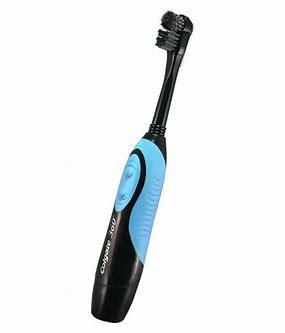 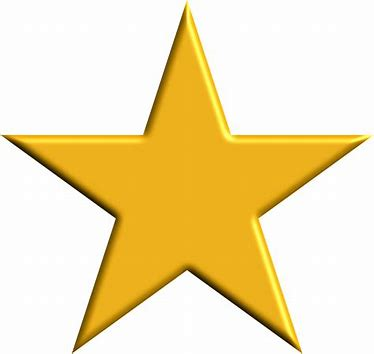 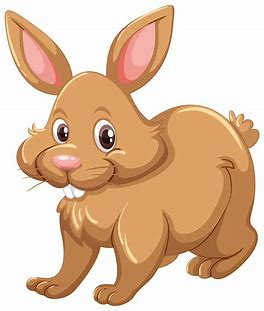 toofbrush			rabbit			starr
 toothbrush		rabit			star


 octopus		flouer			buterfie
 octapus		flower			butterfly
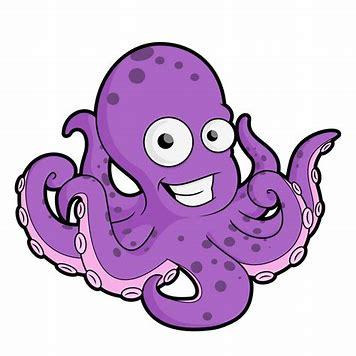 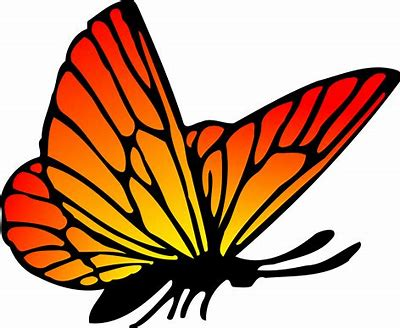 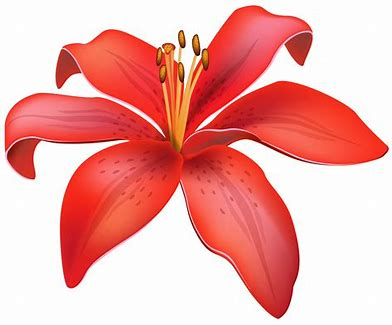 Using a Dictionary
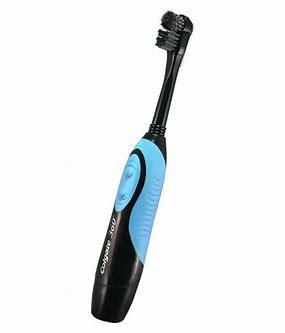 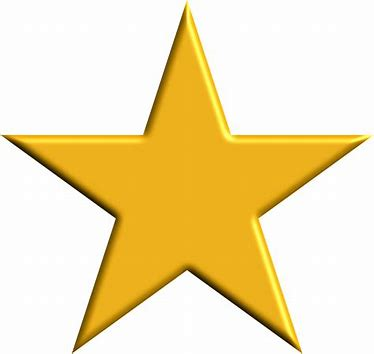 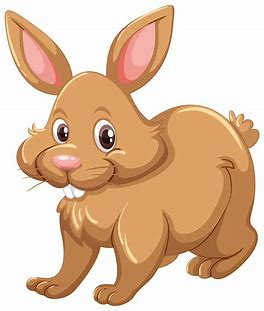 toofbrush			rabbit			starr
 toothbrush		rabit			star


 octopus		flouer			buterfie
 octapus		flower			butterfly
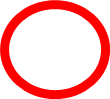 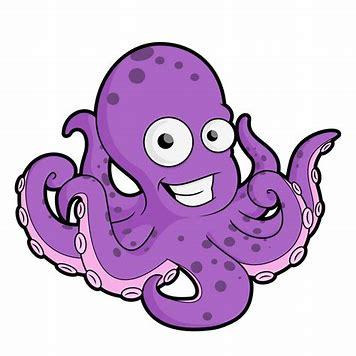 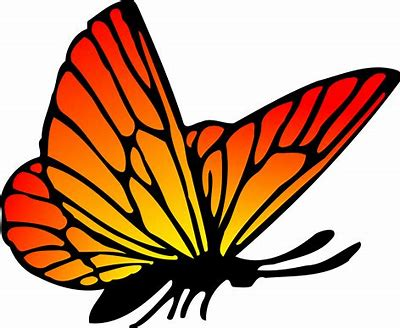 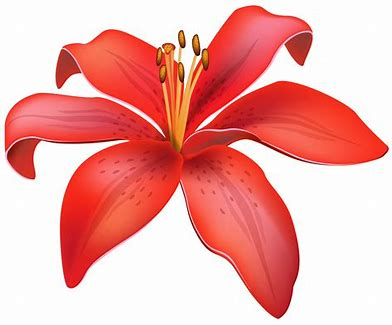 Using a Dictionary
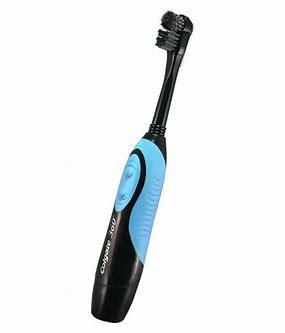 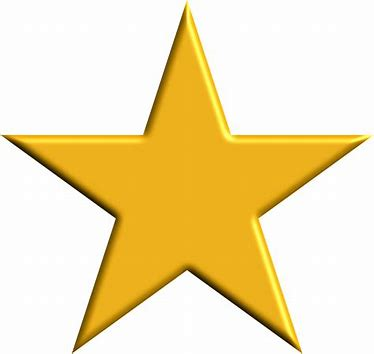 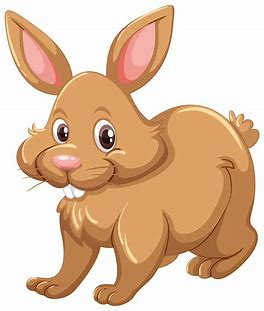 toofbrush			rabbit			starr
 toothbrush		rabit			star


 octopus		flouer			buterfie
 octapus		flower			butterfly
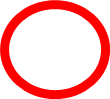 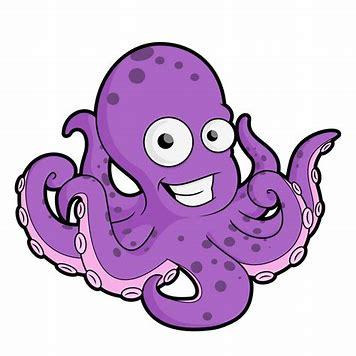 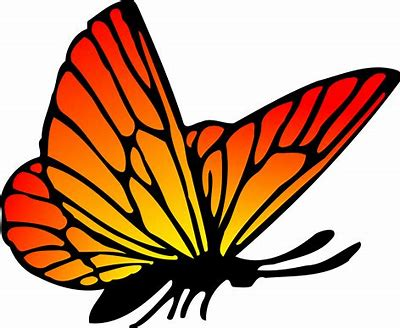 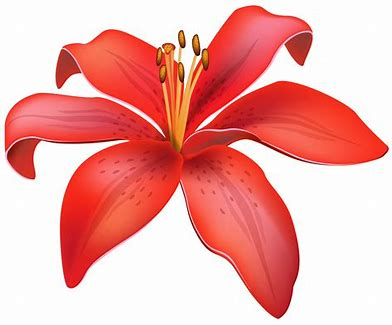 Using a Dictionary
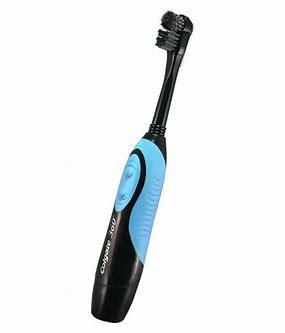 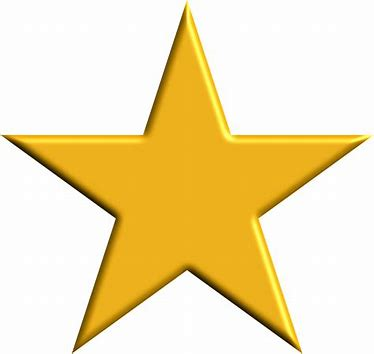 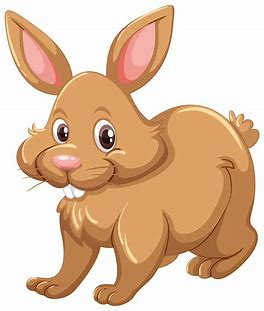 toofbrush			rabbit			starr
 toothbrush		rabit			star


 octopus		flouer			buterfie
 octapus		flower			butterfly
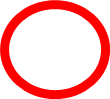 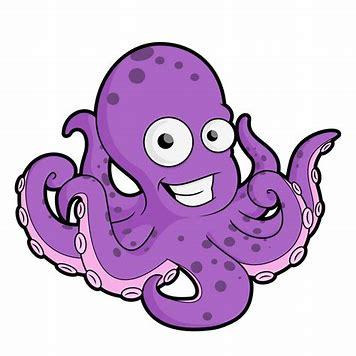 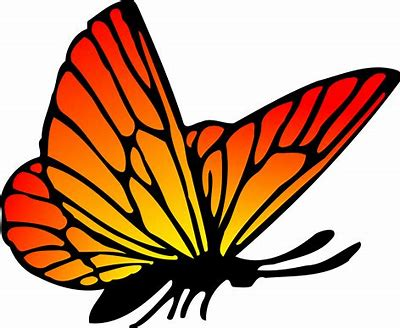 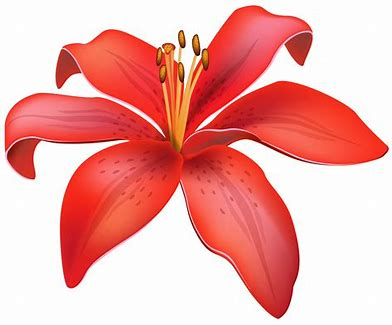 Using a Dictionary
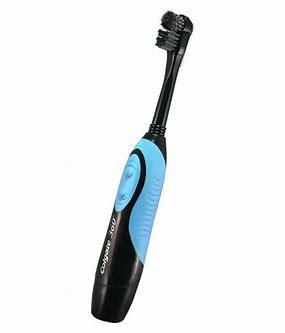 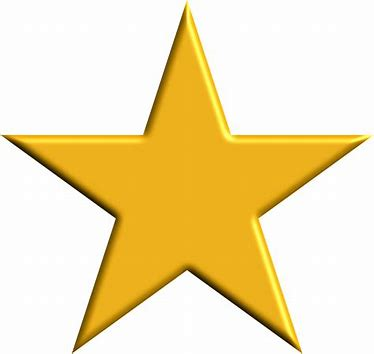 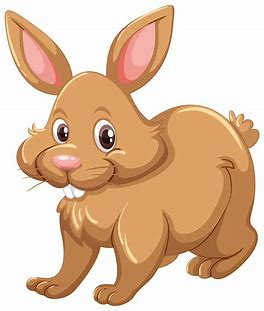 toofbrush			rabbit			starr
 toothbrush		rabit			star


 octopus		flouer			buterfie
 octapus		flower			butterfly
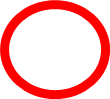 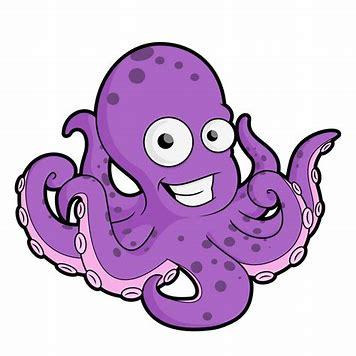 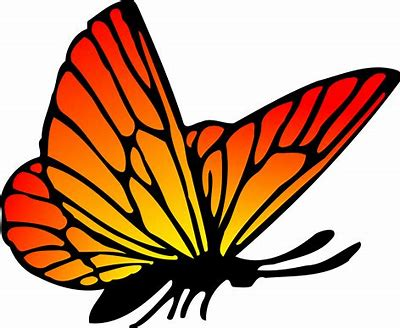 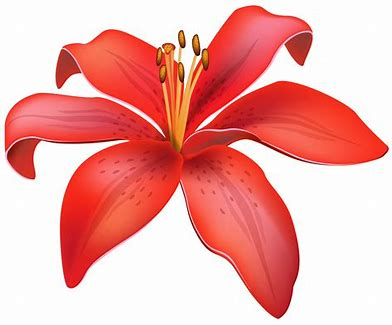 Using a Dictionary
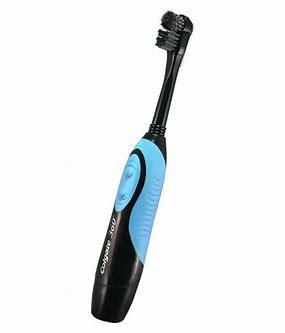 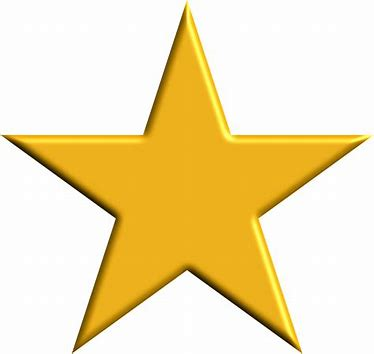 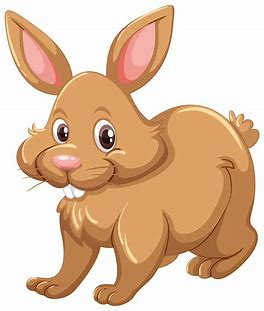 toofbrush			rabbit			starr
 toothbrush		rabit			star


 octopus		flouer			buterfie
 octapus		flower			butterfly
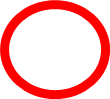 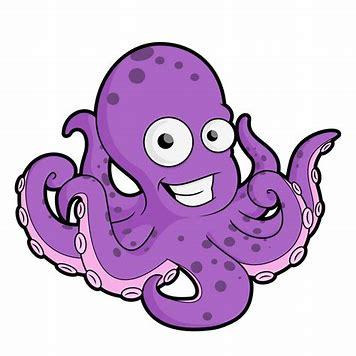 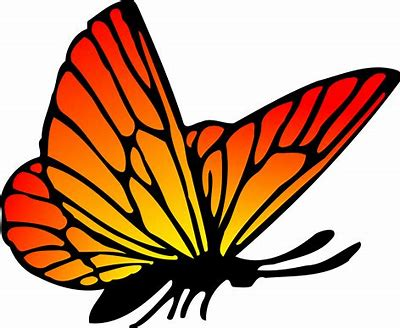 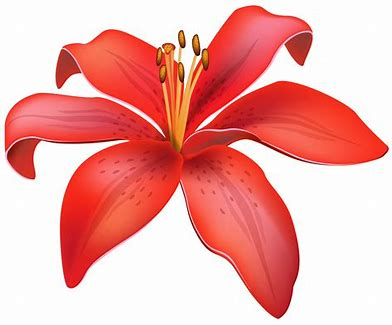 These words are spelt incorrectly.  Look them up and copy out the correct spelling.
boock			carpit			triangel
These words are spelt incorrectly.  Look them up and copy out the correct spelling.
boock			carpit			triangel
book				carpet			triangle
We can also use a dictionary to find out what a word means.  Look up these words and write down their meanings.
atlas

 yacht
We can also use a dictionary to find out what a word means.  Look up these words and write down their meanings.
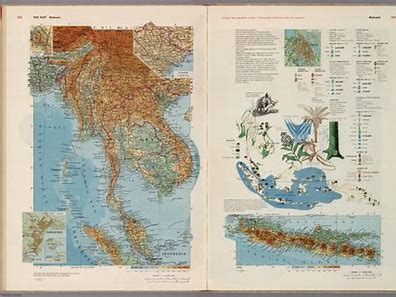 atlas

 yacht
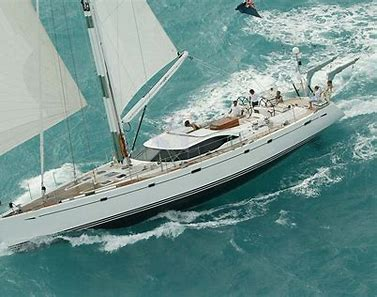 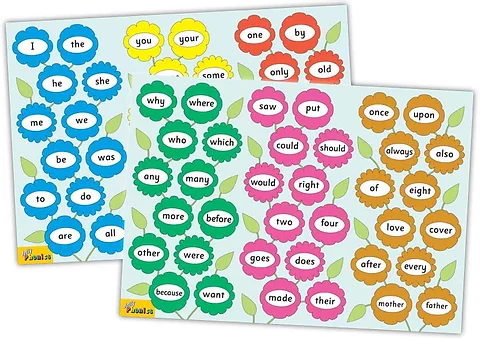 Tricky Words
6th set
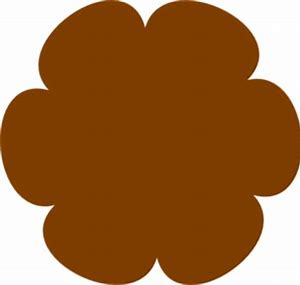 upon
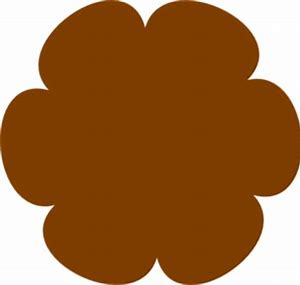 once
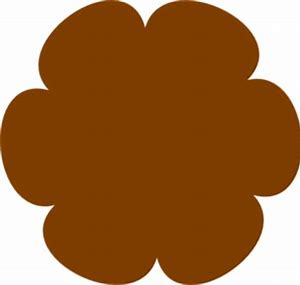 always
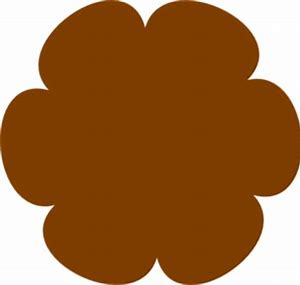 also
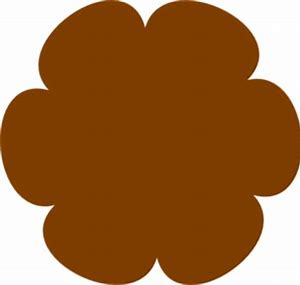 of
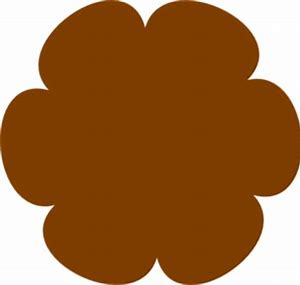 eight
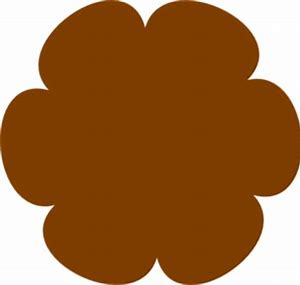 love
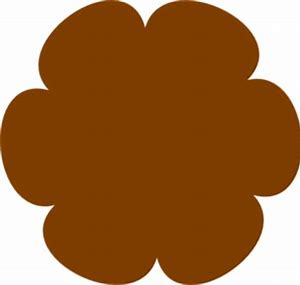 cover
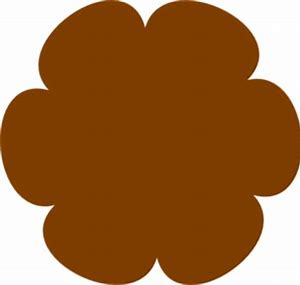 after
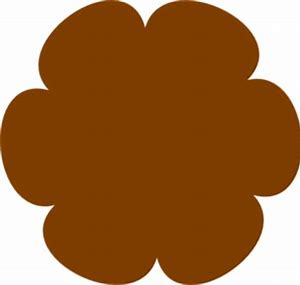 every
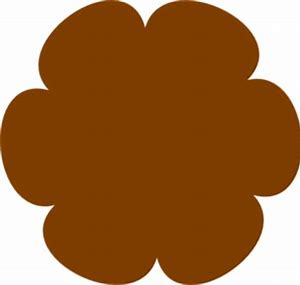 mother
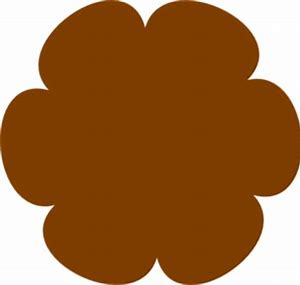 father
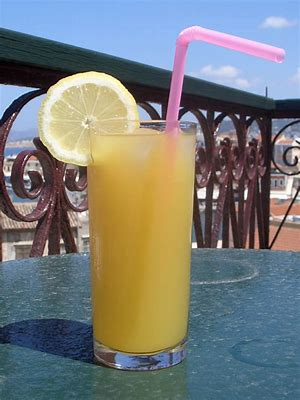 drink
/ng-k/
blink
rink
thank
sink
fin
sob
left
sink
pink
drink
thank
 once
upon
winking
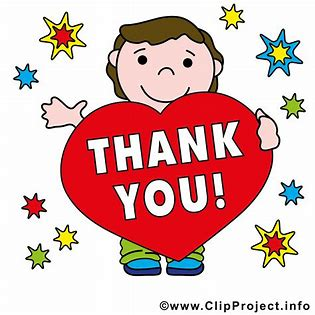 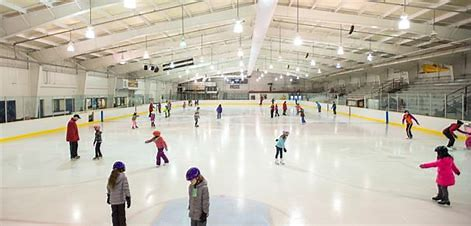 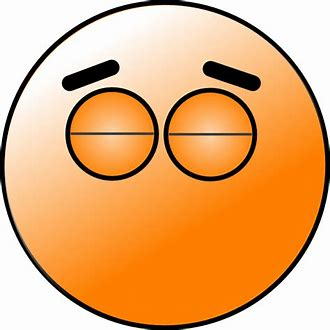 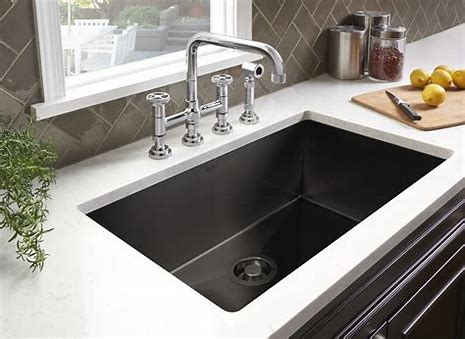 pink
winking
trunk
bunk
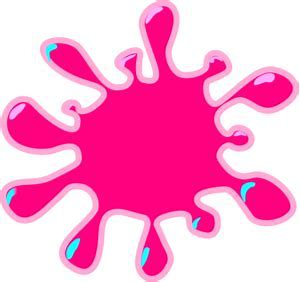 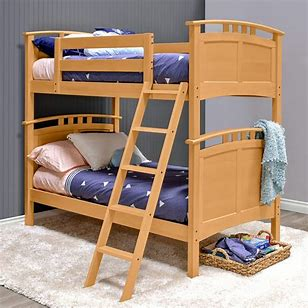 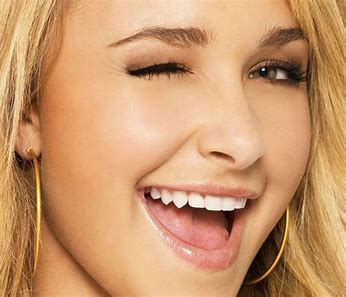 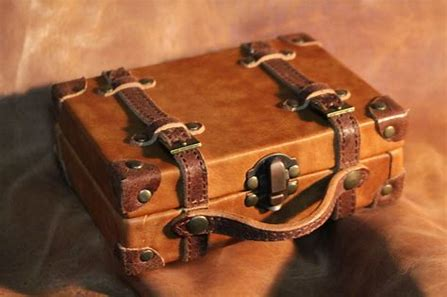 drank
drink
ink
shrink
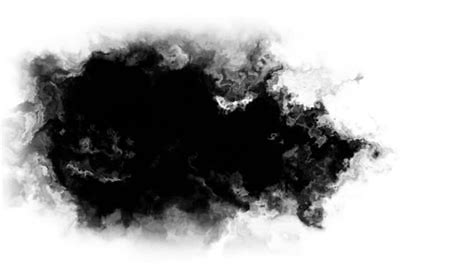 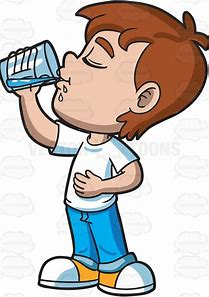 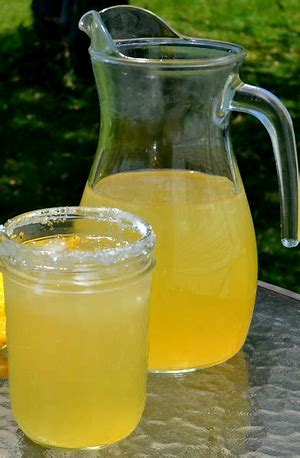 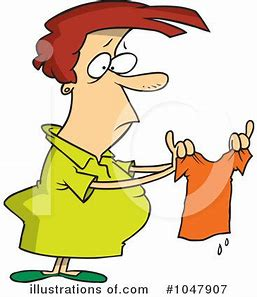 Activity page
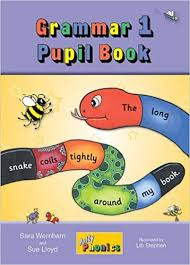 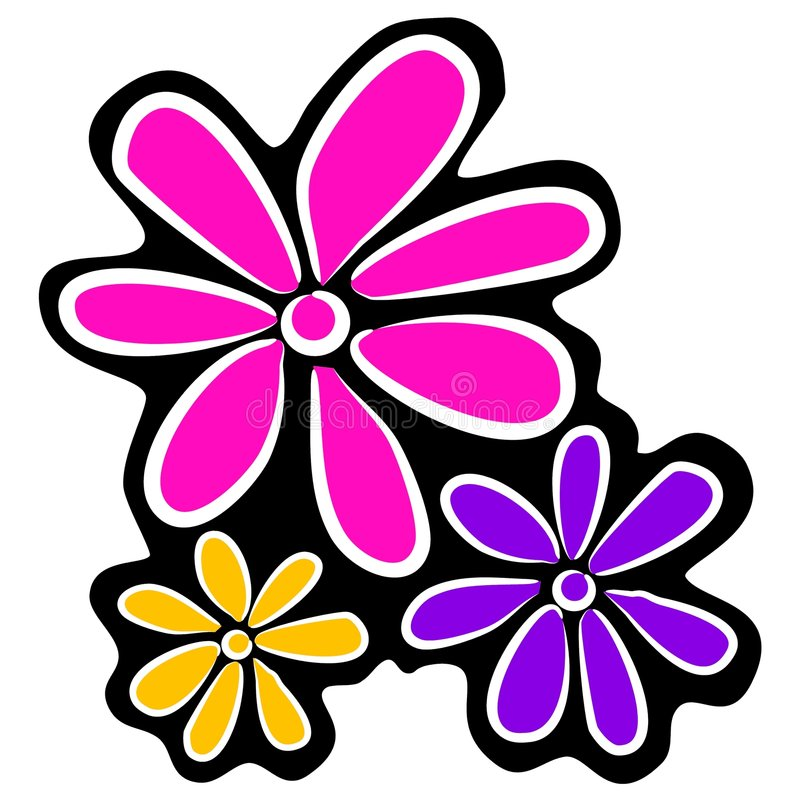 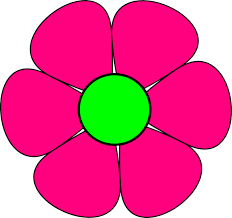 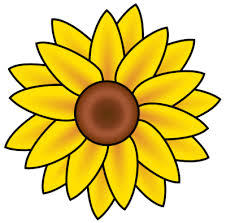 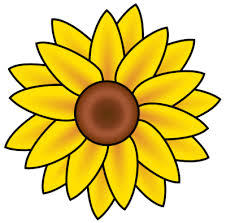 Dictation
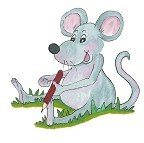 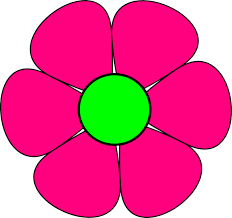 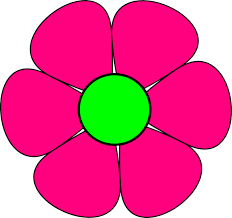 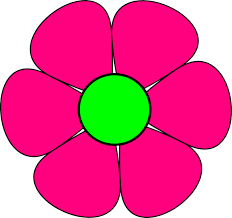 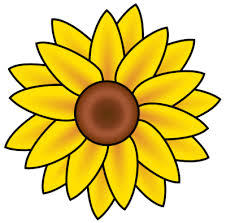 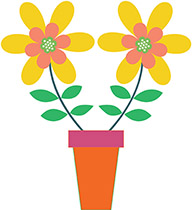 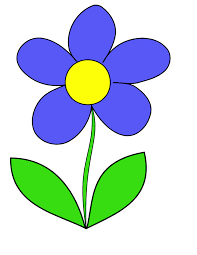 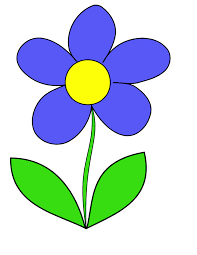 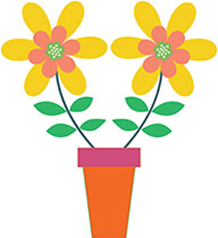 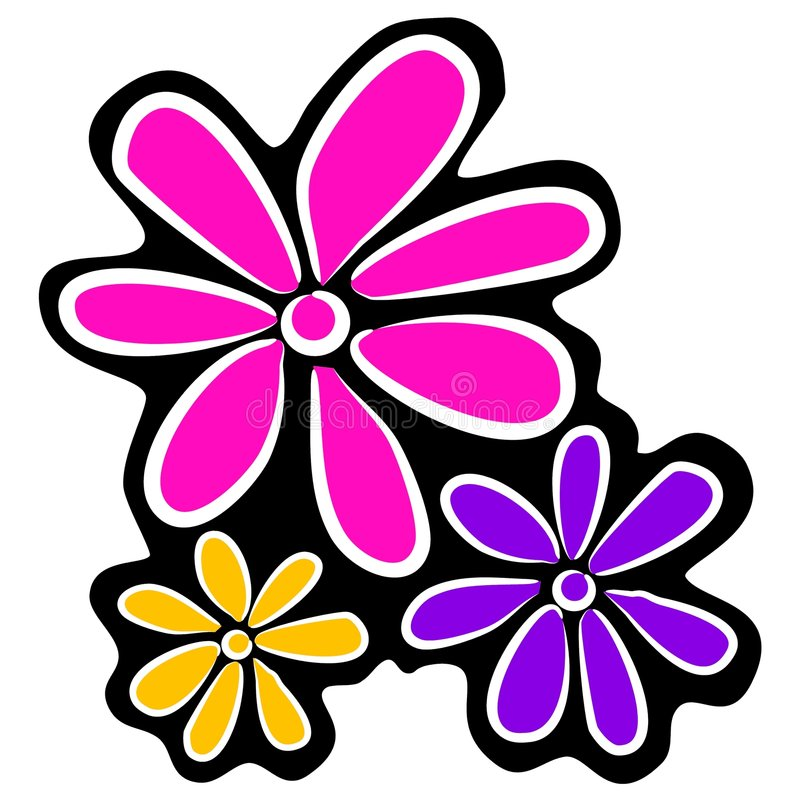 ink
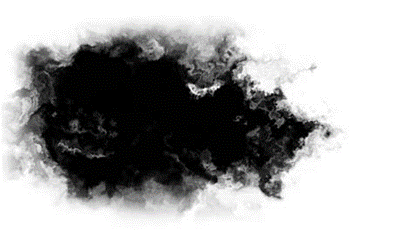 ink			2. rink
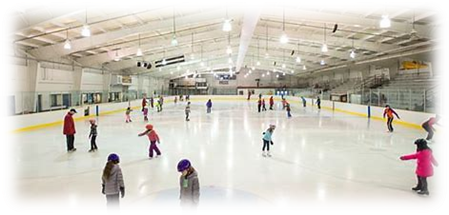 ink			2. rink  		3. blink
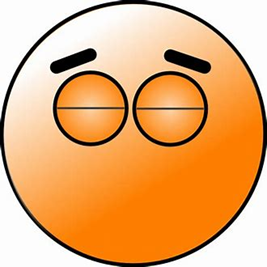 ink			2. rink  		3. blink 
4. trunk
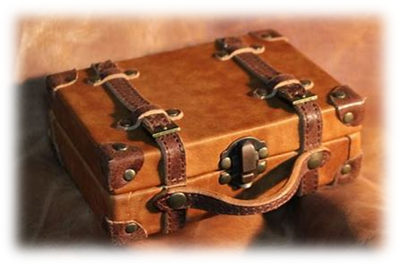 ink			2. rink  		3. blink 
4. trunk		5. drank
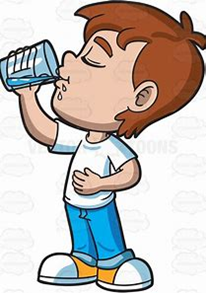 ink			2. rink  		3. blink 
4. trunk		5. drank	 	6. shrink
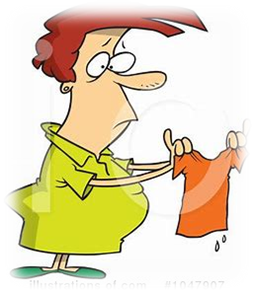 ink			2. rink  		3. blink 
4. trunk		5. drank	 	6. shrink 
7. The pink bird blinks.
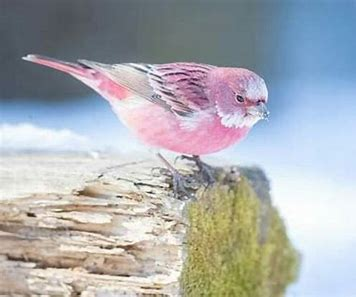 ink			2. rink  		3. blink 
4. trunk		5. drank	 	6. shrink 
7. The pink bird blinks.
8. What would you like 
   to drink?
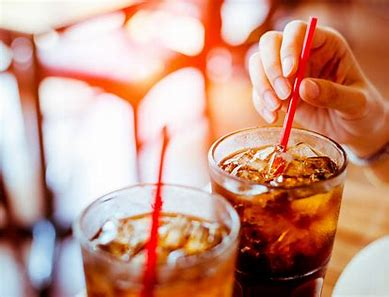 ink			2. rink  		3. blink 
4. trunk		5. drank	 	6. shrink 
7. The pink bird blinks.
8. What would you like 
   to drink?
9. I sleep in the top bunk.
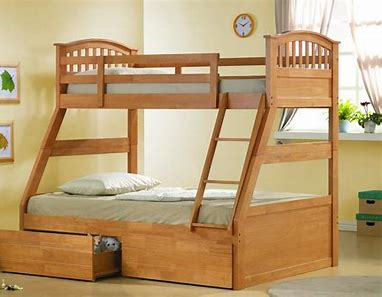 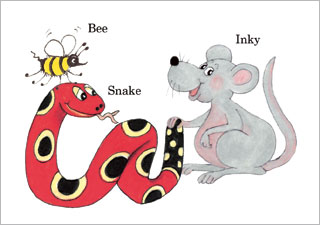 Homework
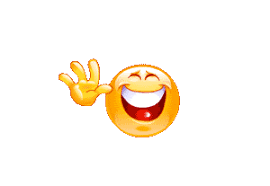 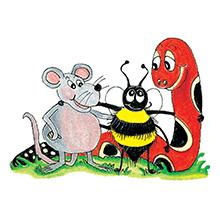 Thank you!See you next time.